O fundamento de Gênesis
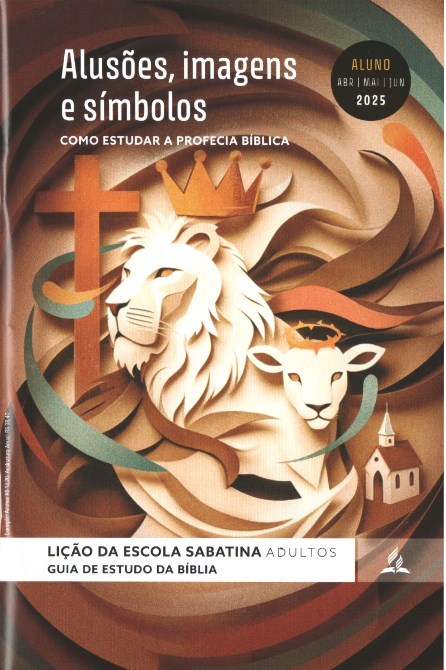 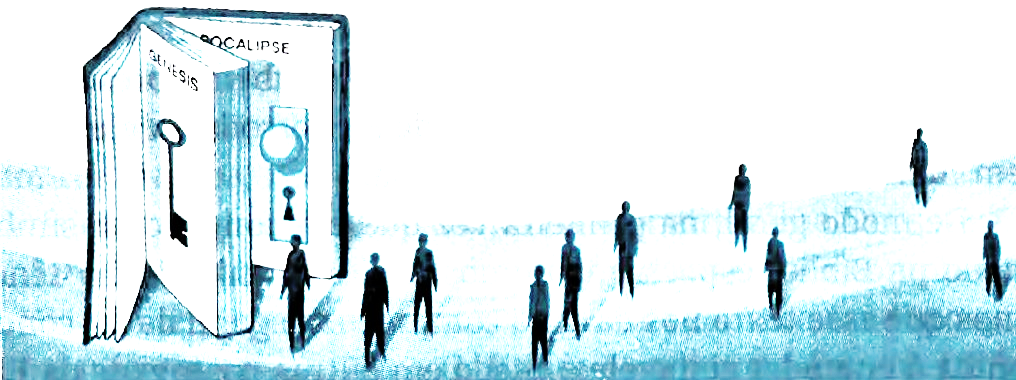 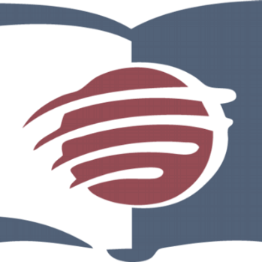 LIÇÃO 02
VERSO PARA MEMORIZAR: “No dia seguinte, vendo que Jesus vinha em sua direção, João disse: - Eis o Cordeiro de Deus, que tira o pecado do mundo!” (Jo 1:29).
02
LEITURAS DA SEMANA: Is 40:7, 8; Gn 22:1-13; Jo 3:16; Ap 5:5-10; lCo 15:15-19; Ap 12:1-9
design Neemias Lima
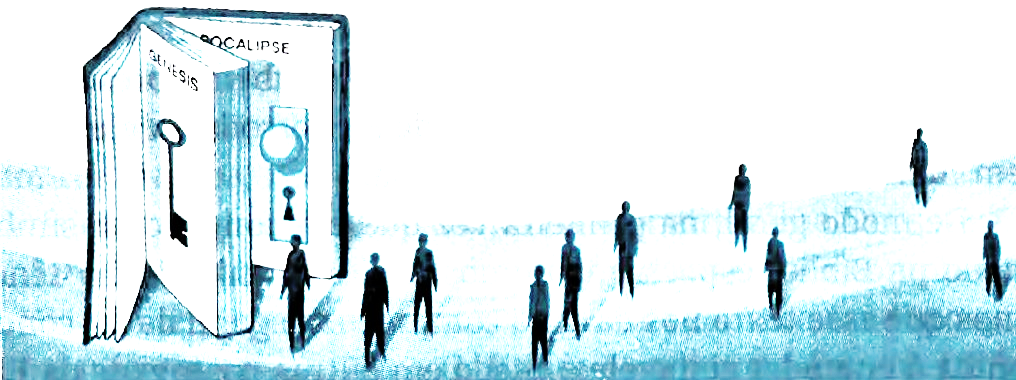 INTRODUÇÃO
Sábado
LIÇÃO 02
- Um dos principais problemas com muitas interpretações atuais das profecias do Apocalipse é que elas falham em compreender como o Apocalipse utiliza o AT. O autor bíblico estava familiarizado com o AT e utilizou conceitos que eram bem conhecidos por seu público.
Embora seja importante pesquisar toda a Bíblia em busca de passagens que se relacionem com o texto do Apocalipse que estamos estudando, algumas passagens específicas nos ajudam a compreender esse livro de forma mais eficaz. Isso é particularmente verdadeiro em relação ao livro de Gênesis, que revela como nosso mundo chegou ao caos do pecado. Quase todos os conceitos fundamentais mencionados no Apocalipse aparecem, de alguma forma, nos primeiros capítulos da Bíblia.
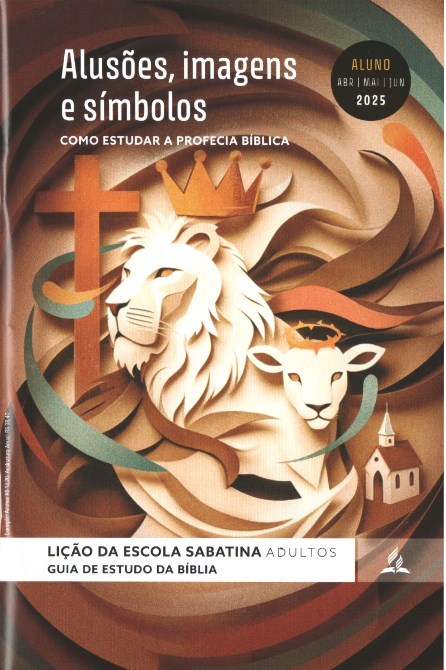 LEITURAS DA SEMANA: Is 40:7, 8; Gn 22:1-13; Jo 3:16; Ap 5:5-10; lCo 15:15-19; Ap 12:1-9
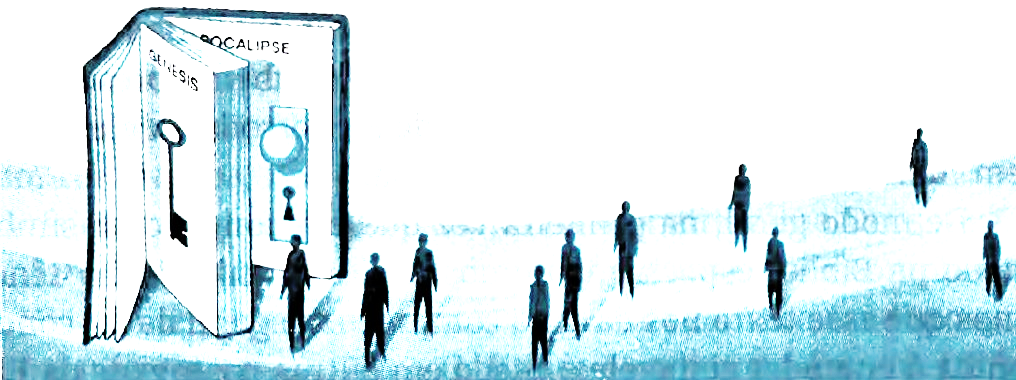 O princípio da “primeira menção"
Domingo
LIÇÃO 02
PERGUNTAS:
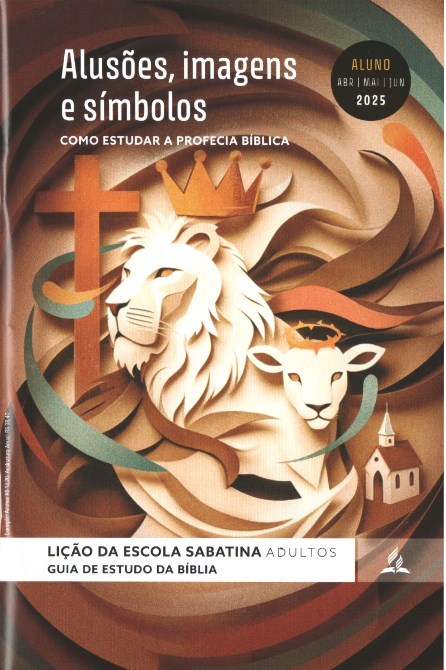 LEITURAS DA SEMANA: Is 40:7, 8; Gn 22:1-13; Jo 3:16; Ap 5:5-10; lCo 15:15-19; Ap 12:1-9
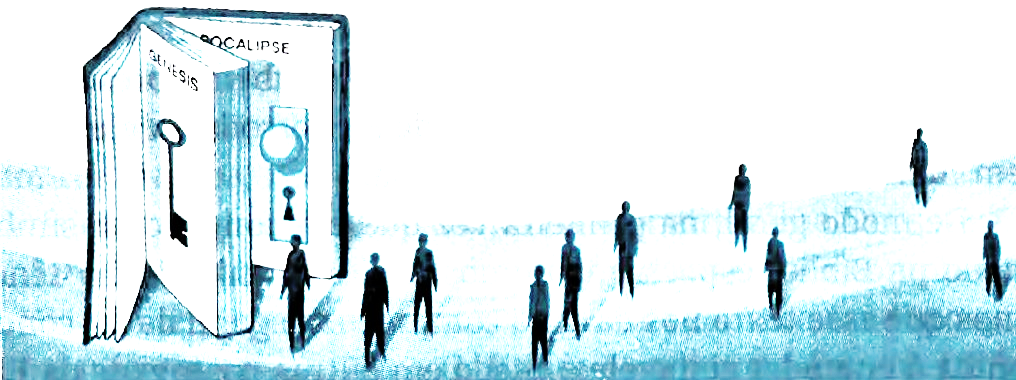 O princípio da “primeira menção"
Domingo
LIÇÃO 02
COMENTÁRIOS:
- Hoje, grande parte da sociedade prefere falar sobre “credibilidade” em vez de “verdade”, pois muitos acreditam que a verdade é algo subjetivo, que pode mudar ao longo do tempo. Muitas vezes, até mesmo a existência da verdade é questionada. 
No entanto, quando Deus estabelece a verdade, Ele não muda de ideia. Uma vez que Ele começa a ensinar a verdade, repetições de princípios ou temas não mudam seus significados, mas, em contraste, lançam mais luz sobre esses significados. Portanto, quando estudamos as profecias, faz sentido adquirir boa compreensão do livro de Gênesis, onde conceitos importantes são explicados pela primeira vez, e então aplicar essa compreensão fundamental enquanto exploramos o restante da Bíblia.
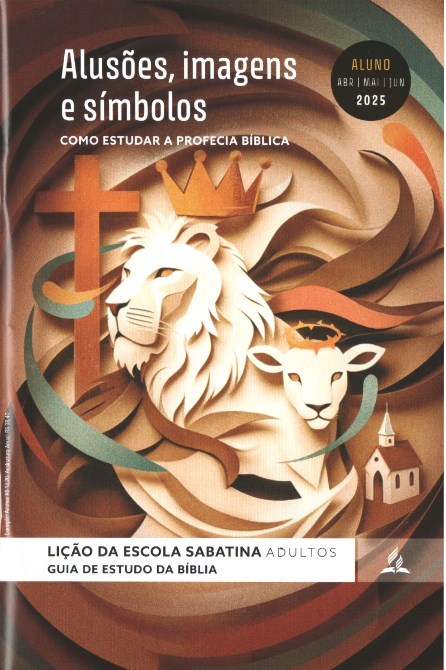 LEITURAS DA SEMANA: Is 40:7, 8; Gn 22:1-13; Jo 3:16; Ap 5:5-10; lCo 15:15-19; Ap 12:1-9
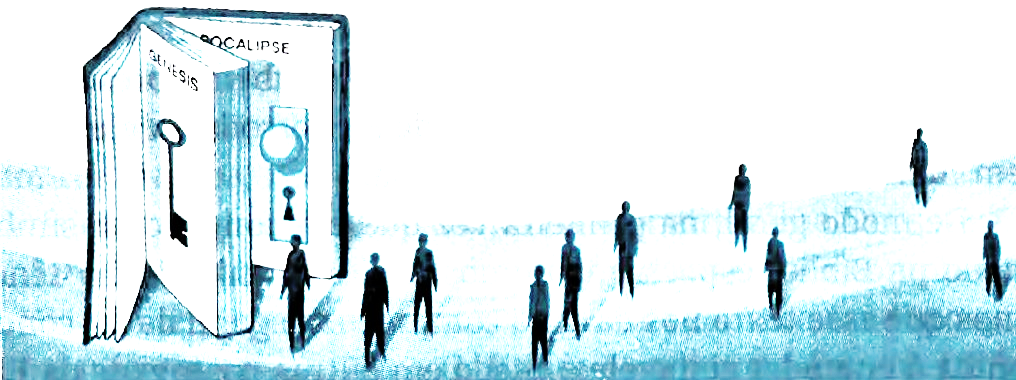 Compreendendo o amor de Deus
Segunda
LIÇÃO 02
PERGUNTAS:
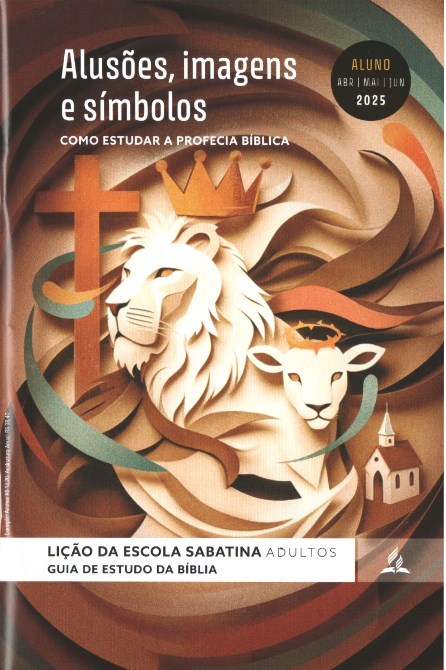 LEITURAS DA SEMANA: Is 40:7, 8; Gn 22:1-13; Jo 3:16; Ap 5:5-10; lCo 15:15-19; Ap 12:1-9
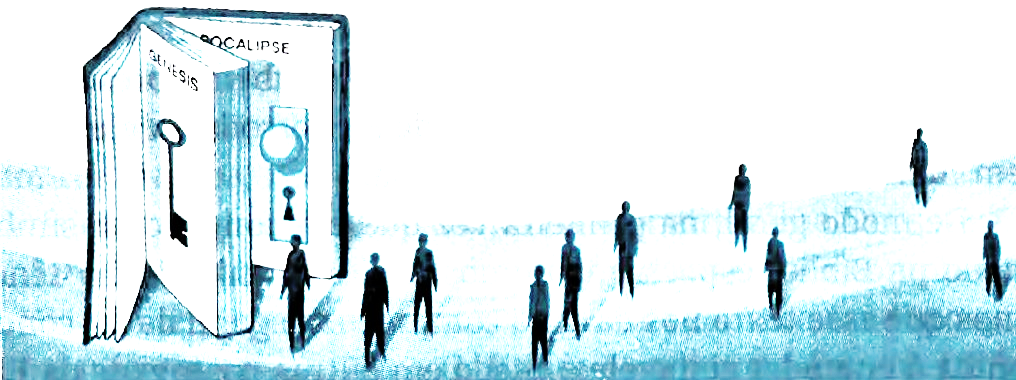 Compreendendo o amor de Deus
Segunda
LIÇÃO 02
COMENTÁRIOS:
Às vezes, além de encontrar a primeira ocorrência de um conceito na Bíblia, pode ser útil encontrar a primeira menção desse conceito em livros específicos da Bíblia, especialmente nos evangelhos. A primeira menção de “amor” em cada um dos evangelhos está em Mateus 3:17, Marcos 1:11, Lucas 3:22 e João 3:16.
Por exemplo, a primeira vez que João menciona “amor” (Jo 3:16) é bastante reveladora: ela parece estar ligada à história de Isaque. A fé de Abraão em Deus era tão profunda que 0 fez acreditar que 0 Senhor seria capaz de ressuscitar seu filho caso o oferecesse em sacrifício (Hb 11:19). Essa história prefigurava o amor de Deus pela humanidade. Ele nos amou a ponto de dar o “Seu Filho Unigênito” e, então, O ressuscitou (em Gn 22:2, 12, 16, Isaque também é chamado de “único filho”). Assim, foi revelado o tipo de amor que Deus tem por nós - um amor que se sacrifica.
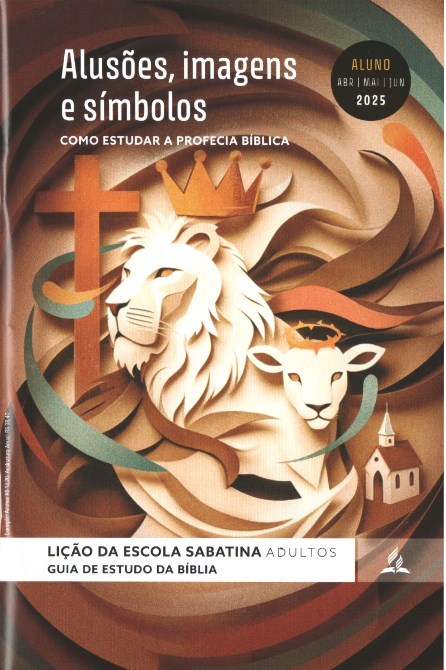 LEITURAS DA SEMANA: Is 40:7, 8; Gn 22:1-13; Jo 3:16; Ap 5:5-10; lCo 15:15-19; Ap 12:1-9
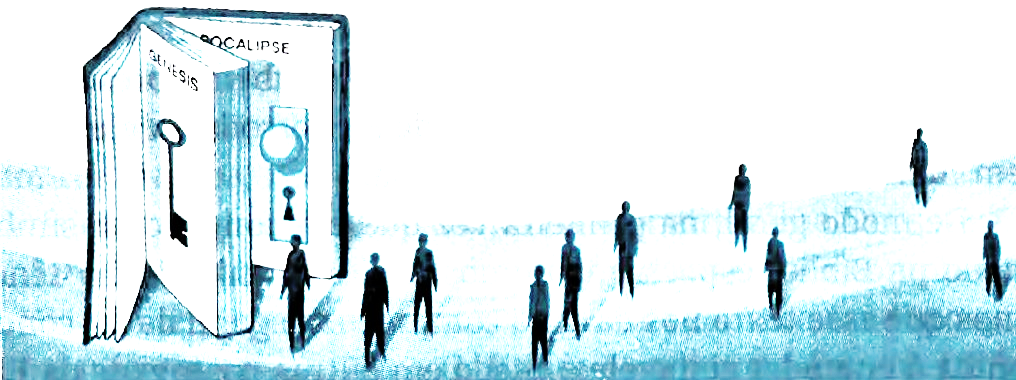 A pergunta de Isaque: onde está o cordeiro?
Terça
LIÇÃO 02
PERGUNTAS:
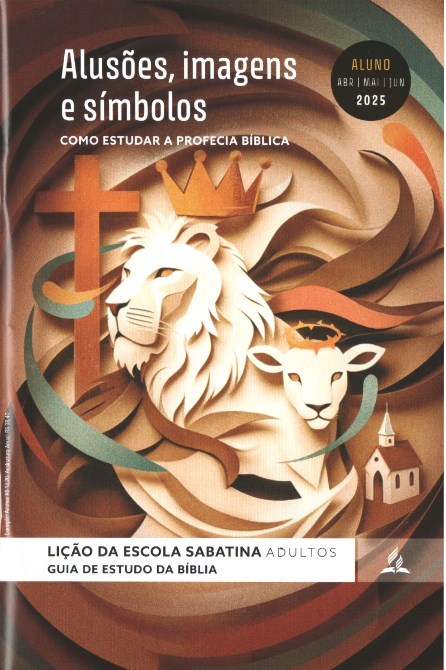 LEITURAS DA SEMANA: Is 40:7, 8; Gn 22:1-13; Jo 3:16; Ap 5:5-10; lCo 15:15-19; Ap 12:1-9
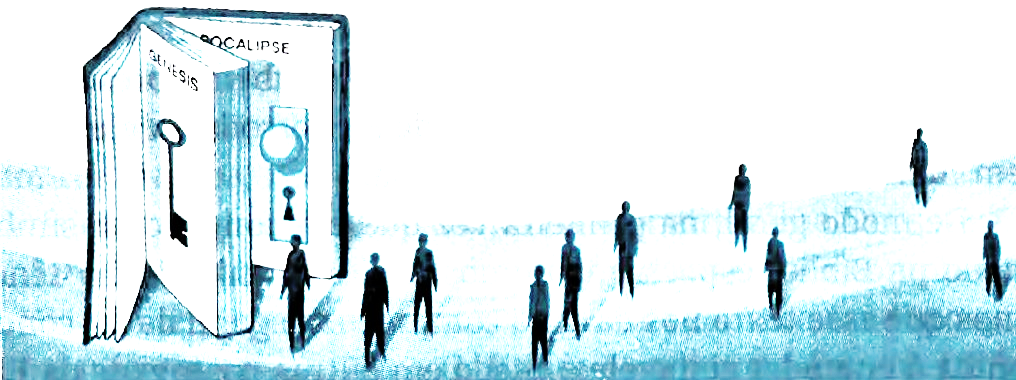 A pergunta de Isaque: onde está o cordeiro?
Terça
LIÇÃO 02
COMENTÁRIOS:
Na primeira menção de um cordeiro em João (1:29-34), parece que João Batista estivesse respondendo à pergunta de Isaque, e o cenário não poderia ser mais apropriado: pecadores se arrependiam e eram batizados, simbolizando a morte para o pecado e o início de uma nova vida. De repente aparece Jesus, o Cordeiro de Deus, e os céus O anunciam (Mt 3:17). Observe que uma voz, do Anjo do Senhor, também anunciou do céu a solução para 0 problema de Abraão e Isaque (Gn 22:11-14).
Quando juntamos todas as peças, fica claro que Jesus, o Cordeiro de Deus, é nosso Substituto. Isso ajuda na compreensão do Cordeiro morto visto por João.
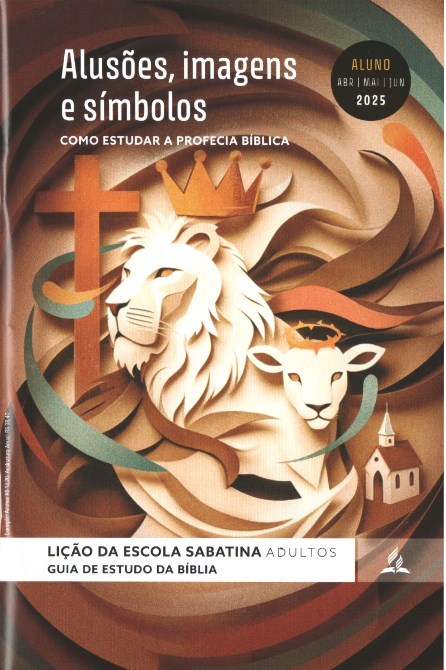 LEITURAS DA SEMANA: Is 40:7, 8; Gn 22:1-13; Jo 3:16; Ap 5:5-10; lCo 15:15-19; Ap 12:1-9
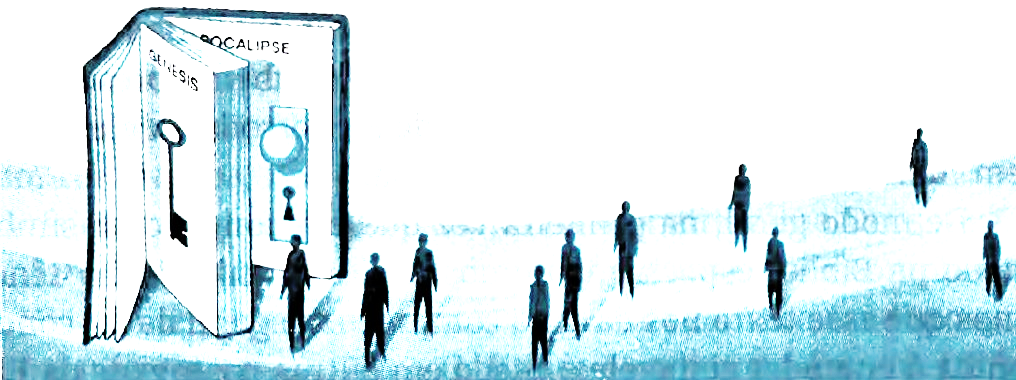 Lidando com a morte
Quarta
LIÇÃO 02
PERGUNTAS:
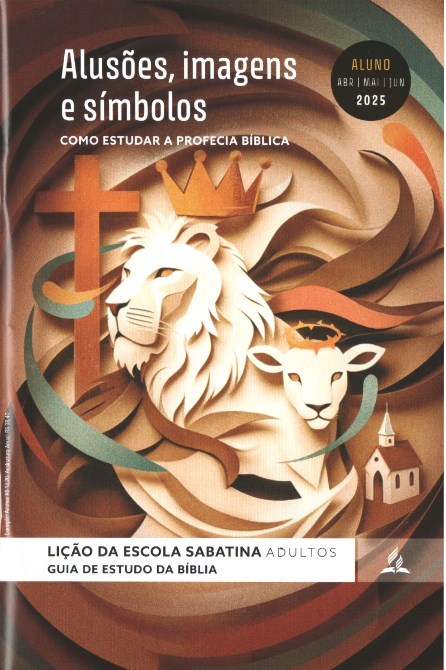 LEITURAS DA SEMANA: Is 40:7, 8; Gn 22:1-13; Jo 3:16; Ap 5:5-10; lCo 15:15-19; Ap 12:1-9
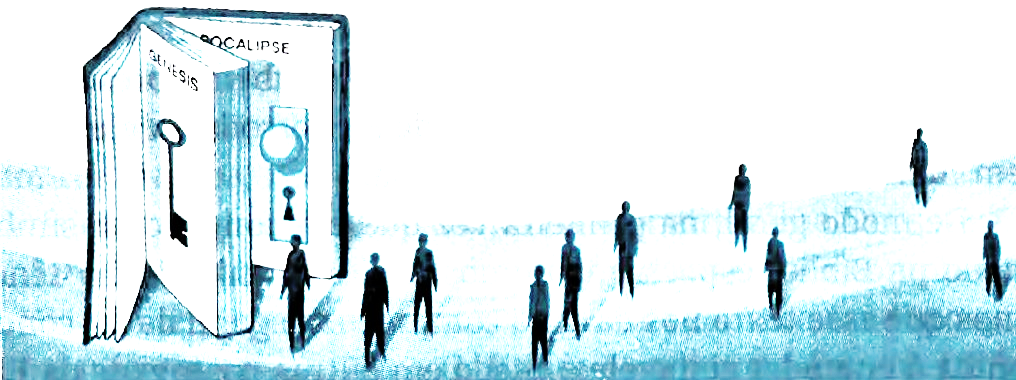 Lidando com a morte
Quarta
LIÇÃO 02
COMENTÁRIOS:
- Alguns dizem que “a morte é simplesmente parte da vida”. Isso não é verdade. A morte é 0 oposto da vida, a destruição da vida; é uma intrusa que nunca deveria ocorrer. Mesmo que estejamos acostumados com a morte, nosso coração protesta quando nos deparamos com ela, como se a humanidade percebesse, de modo coletivo, que existe algo fundamentalmente errado com a morte. Há alguns casos de morte que parecem ainda mais trágicos, como a morte de uma criança. Na maioria das vezes, esperamos que os pais morram antes dos filhos, pois essa é a ordem natural das coisas.
Contudo, a primeira morte registrada nas Escrituras vai contra o padrão normal. Antes de Adão e Eva morrerem, eles vivenciaram a tragédia da morte quando seu filho justo foi morto pelo irmão ímpio. Foi uma morte especialmente injusta.
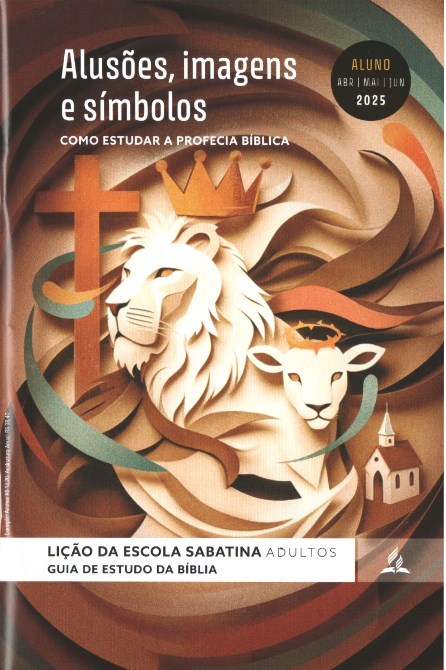 LEITURAS DA SEMANA: Is 40:7, 8; Gn 22:1-13; Jo 3:16; Ap 5:5-10; lCo 15:15-19; Ap 12:1-9
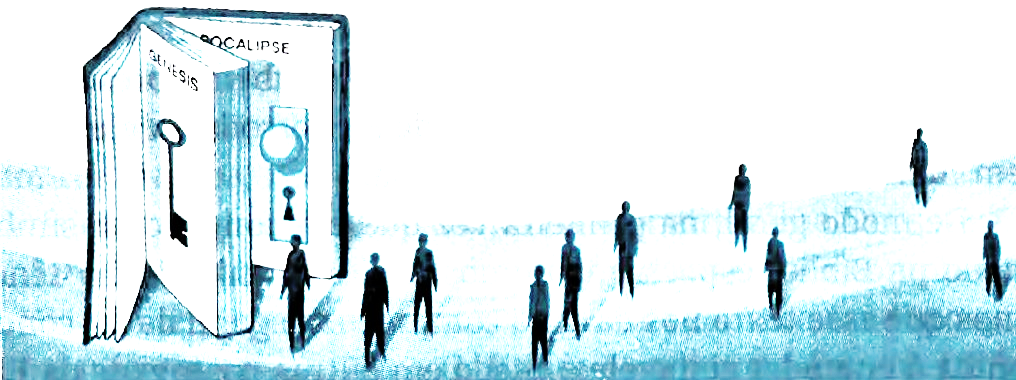 A serpente
Quinta
LIÇÃO 02
PERGUNTAS:
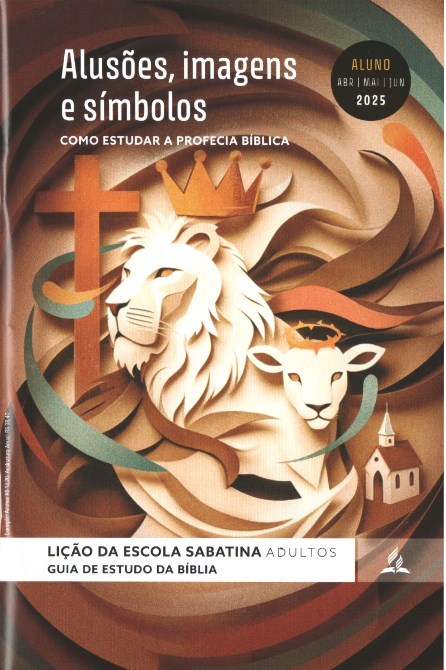 LEITURAS DA SEMANA: Is 40:7, 8; Gn 22:1-13; Jo 3:16; Ap 5:5-10; lCo 15:15-19; Ap 12:1-9
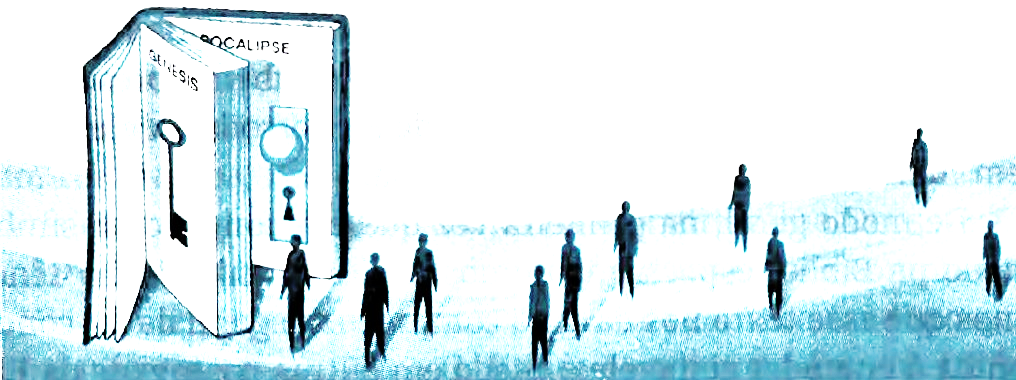 A serpente
Quinta
LIÇÃO 02
COMENTÁRIOS:
Felizmente, a natureza do grande conflito não muda, e as Escrituras proféticas nos trazem todas as informações necessárias. Por isso, podemos compreender 0 mundo e reconhecer as armadilhas espirituais. Deus sempre será quem Ele é, e isso também é verdade em relação ao inimigo. Satanás pode usar mil disfarces, mas milênios de história de pecado, juntamente com o cenário profético descrito no Apocalipse, mostram que ele nunca se desviou das estratégias que usou no Éden. Deus nos prometeu sabedoria e discernimento (Tg 1:5), e armados com a certeza das Escrituras, não precisamos cair nas mentiras do diabo. Apesar disso, infelizmente muitos já caíram nessas mentiras, e muitos outros - a maior parte da humanidade - ainda cairão.
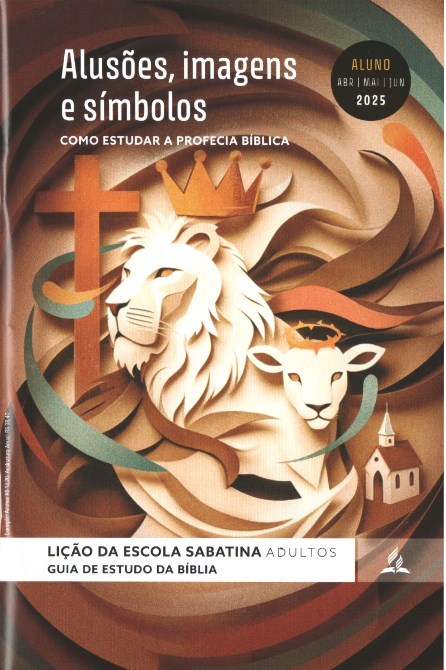 LEITURAS DA SEMANA: Is 40:7, 8; Gn 22:1-13; Jo 3:16; Ap 5:5-10; lCo 15:15-19; Ap 12:1-9
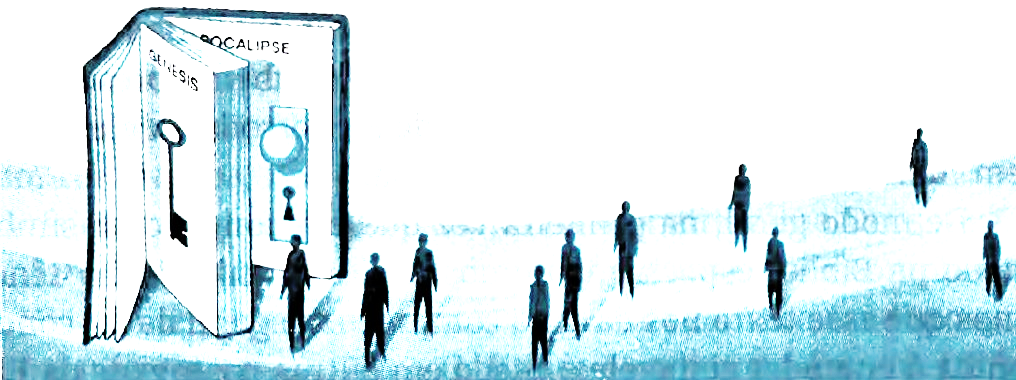 Estudo adicional
Sexta
LIÇÃO 02
COMENTÁRIOS:
Muitas religiões lidam com idéias, sem se preocupar com a história. Já a religião cristã está alicerçada em eventos históricos. A Bíblia é 0 registro das interações de Deus com a humanidade na história, e ao estudar milhares de anos dessas interações, aprendemos sobre o caráter imutável de Deus.
Alguns se queixam de que estão cansados de ouvir as mesmas coisas. Quando ouvem pregações sobre nossa mensagem, pensam que não têm nada para aprender. Contudo, o fato de nossa mensagem ser imutável e consistente não significa que ela seja simplista ou pouco desafiadora. Quando estudamos informações transmitidas pela mente de um Deus infinito, percebemos que nunca esgotaremos um assunto.
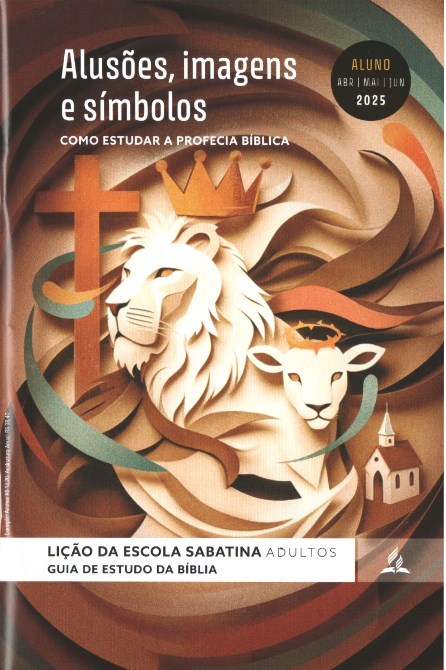 LEITURAS DA SEMANA: Is 40:7, 8; Gn 22:1-13; Jo 3:16; Ap 5:5-10; lCo 15:15-19; Ap 12:1-9
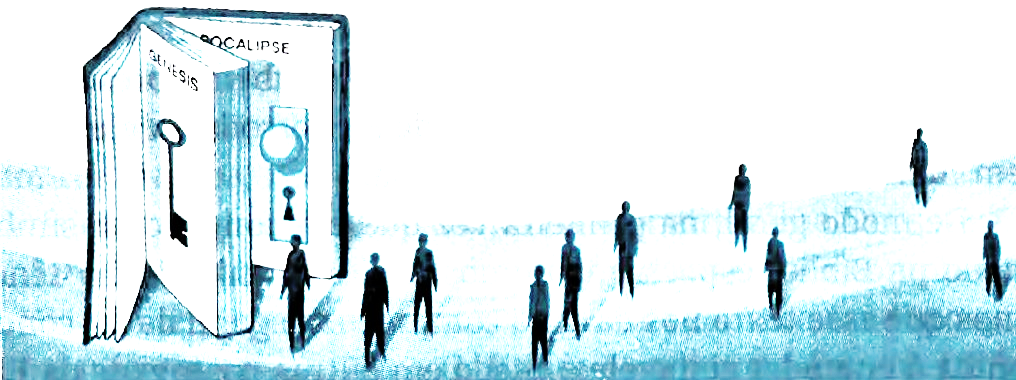 Estudo adicional
Sexta
LIÇÃO 02
PERGUNTAS:
1. Quando estudamos as Escrituras, adquirimos novas informações e entendimentos. Como equilibrar 0 desejo de aprender coisas novas com a importância de permanecer alicerçados nas verdades que já compreendemos?

2. Como a igreja deve responder a novas interpretações das profecias? Embora sempre exista mais a aprender, como saber se a nova luz é verdadeira ou se é um erro?

3. Um marinheiro que estava morrendo disse ao médico: “Sou órfão. Depois que eu morrer, quem se lembrará de mim?” O médico respondeu: “Sempre me lembrarei de você.” Mas o médico morreria, junto com a memória do órfão. Esse relato nos ajuda a perceber que a vida seria fútil e hão teria sentido se a morte tivesse a palavra final?
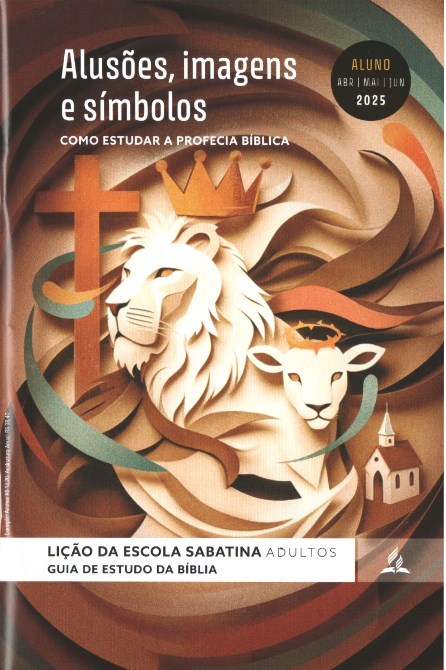 LEITURAS DA SEMANA: Is 40:7, 8; Gn 22:1-13; Jo 3:16; Ap 5:5-10; lCo 15:15-19; Ap 12:1-9